Secure Cloud Assisted Smart Cars and Big Data: 
Access Control Models and Implementation
Ph.D. Dissertation Defense 
Maanak Gupta
Institute for Cyber Security, 
Department of Computer Science
The University of Texas at San Antonio


Committee:
Ravi Sandhu, Ph.D. (Advisor and Chair)
Murtuza Jadliwala, Ph.D. 
Palden Lama, Ph.D. 
Gregory B. White, Ph.D. 
Ram Krishnan, Ph.D. 


November 27, 2018
Outline
Introduction and Motivation
 Group Based Attributes Administration and Analysis
 Access Control for Smart Cars
 Extended ACO Architecture
 Authorization Framework
 Dynamic Groups and ABAC
 Big Data Security in Hadoop
 Family of Access Control Models 
 HeAC, OT-RBAC, and HeABAC Model 
 Conclusion and Future Work
2
Access Control
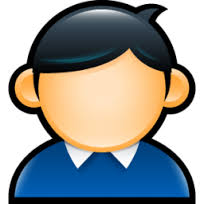 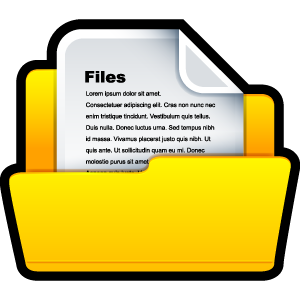 Information needed for authorization
Access Control
Enforcer
creates
GRANT   DENY   NOT APPLICABLE
USER
SUBJECT
OBJECT
manages
Discretionary Access Control – DAC
Mandatory Access Control – MAC
Role Based Access Control – RBAC
Relationship based -- ReBAC
Attribute based -- ABAC
………………………
………………………
………………………
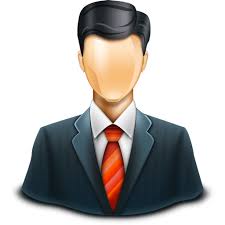 ARBAC97 
GURA
ADMIN
3
Problem and Thesis Statement
Problem Statement
New and emerging technologies such as smart connected cars and multi-tenant big data platforms require innovative access control models.  


 Thesis Statement
The established paradigms of role-based and attribute-based access control can be adapted and extended to provide fine-grained and dynamic authorization for cloud assisted smart cars and Hadoop big data framework.
4
Summary of Contributions
5
Section I
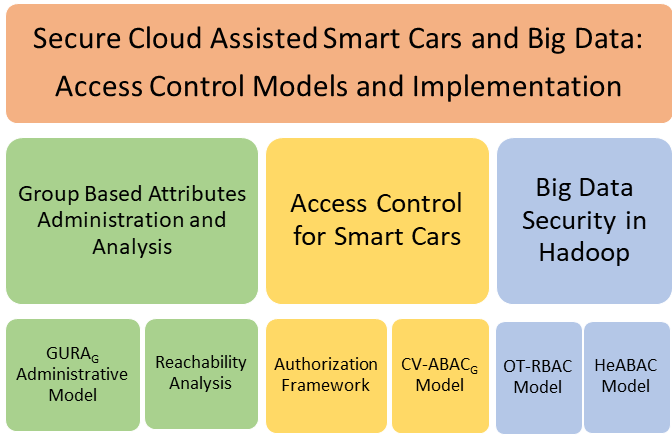 6
Group Based Attributes Administration 
and Analysis
Maanak Gupta and Ravi Sandhu, “The GURAG Administrative Model for User and Group Attribute Assignment.” In Proceedings of the 10th International Conference on Network and System Security (NSS), Taipei, Taiwan, September 28-30, 2016, pages 318-332. 
Maanak Gupta and Ravi Sandhu, “Reachability Analysis for Role-Based Administration of Group and User Attributes.” To be submitted to IEEE Trans. on Dependable and Secure Computing.
7
NIST ABAC Scenario
8
ABACα  Model
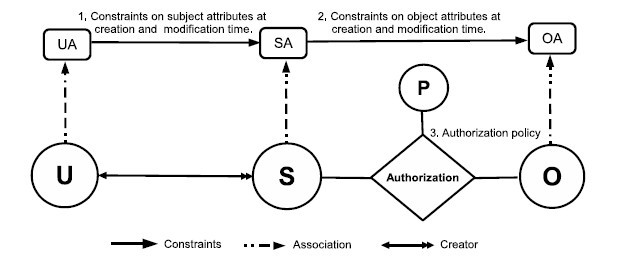 Can be configured to do simple forms of DAC, MAC, RBAC (Jin, Krishnan, Sandhu 2012)
9
Hierarchical Group - ABAC
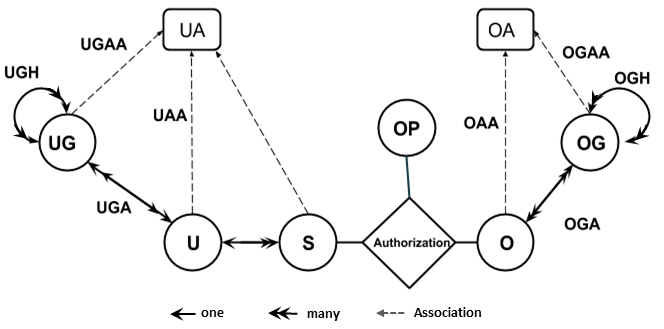 Hierarchical Group and Attribute Based Access Control (HGABAC)
Introduces User and Object Groups
Simplifies administration of attributes
Servos and Osborn, 2015
10
GURAG Administrative Model
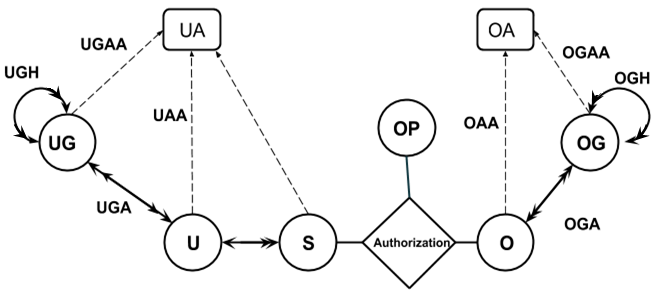 UAA: User Attribute Assignment
UGAA: User Group Attribute Assignment
UGA: User to User-Group Assignment
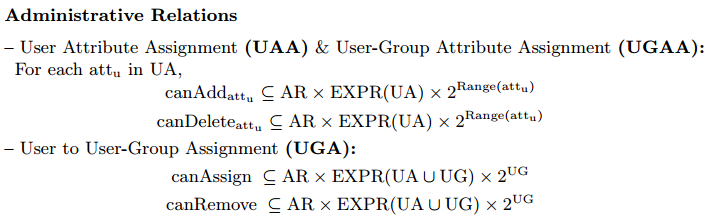 11
GURAG Policies
Administrators request to 
add or delete attributes of users
add or delete attributes of user groups
assign or remove users from user groups

  Administrative Polices
UAA -- Administrative users with [administrative roles] can [modify] value [value] to [attribute name] attribute of a user if [condition].

UGAA -- Administrative users with [administrative roles] can [modify] value [value] to [attribute name] attribute of a user groups if [condition].

UGA -- Administrative users with [administrative roles] can [modify] membership in user-group [group name] of a user if [condition].
12
Reachability Analysis Problem
att1(u1)={v1}
att2(u2)={v2}
att1(g1)={v3} 
att4(g2)={v4}
directUg(u1)={g1} 
directUg(u2)={g2}
STATE
GURAG Administrative 
Policies
Not reachable with defined policies
…..
S0
…..
If there exists a state where user u1 have effective values for att1 contain x and for att2 is equal to y?
…..
…..
…..
…..
…..
…..
Reachable with defined policies
13
Reachability Query and Analysis Results
rGURAG1+
[rGURAG1+]
PSPACE-Complete
No Deletion, 
Single Rule Direct
No Negation
Polynomial Time
[rGURAG1+--]
[rGURAG1+--,SRd]
rGURAG is different from GURAG only in condition specification language in rules.
Only conjunction and negation is allowed.
14
Section II
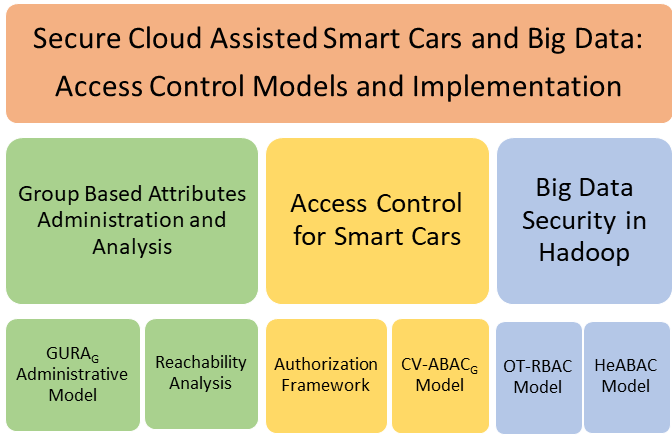 15
Access Control for Smart Cars
Maanak Gupta and Ravi Sandhu, “Authorization Framework for Secure Cloud Assisted Connected Cars and Vehicular Internet of Things.” In Proceedings of the 23rd ACM Symposium on Access Control Models and Technologies (SACMAT), Indianapolis, Indiana, June 13-15, 2018, pages 193-204. 
Maanak Gupta, James Benson, Farhan Patwa, and Ravi Sandhu, “Dynamic Groups and Attribute Based Access Control for Next Generation Smart Cars.” (To Appear) In Proceedings of the 9th ACM Conference on Data and Application Security and Privacy (CODASPY), Dallas, Texas, Mar 25-27, 2019.
16
Security and Privacy Requirements
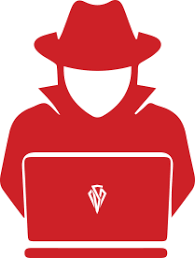 On-Board Application and Sensors
Over the Air updates
V2X fake messages
In-vehicle ECU communication
Personal Data
Third Party devices
User Privacy Preferences
Spoofing, Ransomware, Injection… 
Loss of Information in Cloud
17
Extended Access Control Oriented Architecture
18
Authorization Framework
19
Access Control Strategies
Static vs Dynamic
 What kind of relationship they have?
 Owner, Manufacturer,  Friend…
 Multi-Layered
 Groups Based
 Trusted Interaction 
How I trust you?
Previous interaction..?
 ABAC, ReBAC Models 
 Who will administer?
 Data in Cloud, cross cloud sharing. How?
20
Authorization Framework
Bhatt et al, 2017 
AWS-IoTAC Model
Alsehri and Sandhu, 2017
AWS-IoT-ACMVO Model
CV-ABACG Model
Cloud Supported
21
Dynamic Location Groups
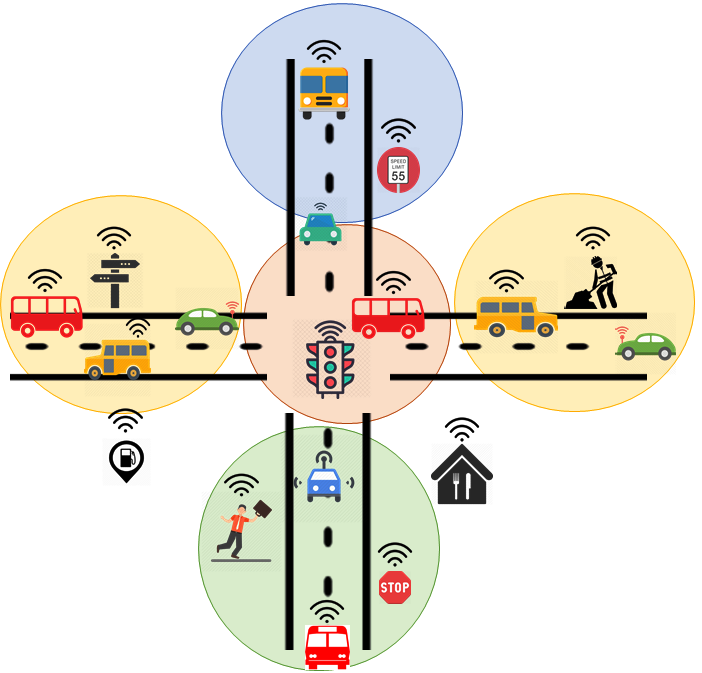 22
CV-ABACG  Model
Dynamic Groups and Attribute-based Access Control for Connected Vehicles
23
Implementation in AWS
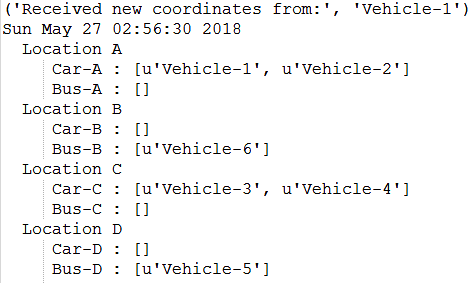 24
ABAC Policy
25
Sequence Diagram
26
Performance Metrics
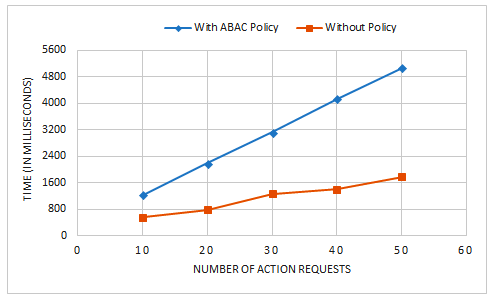 27
Section III
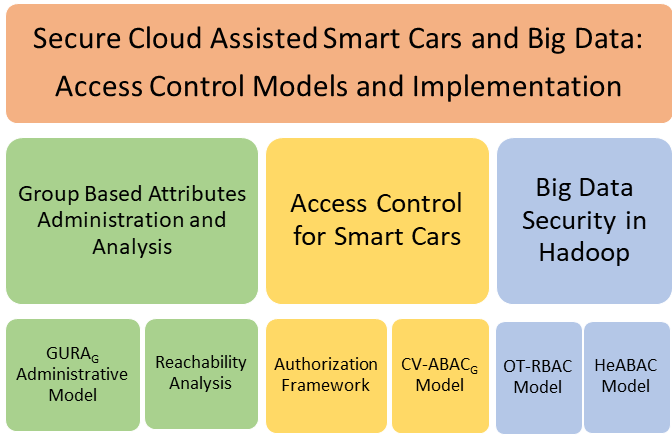 28
Big Data Security in Hadoop
Maanak Gupta, Farhan Patwa and Ravi Sandhu, “An Attribute-Based Access Control Model for Secure Big Data Processing in Hadoop Ecosystem.” In Proceedings of the 3rd ACM Workshop on Attribute-Based Access Control (ABAC), March 19-21, 2018, Tempe, Arizona, pages 13-24. 
Maanak Gupta, Farhan Patwa and Ravi Sandhu, “Object-Tagged RBAC Model for the Hadoop Ecosystem.” In Proceedings of the 31st Annual IFIP WG 11.3 Working Conference on Data and Applications Security and Privacy (DBSec), Philadelphia, Pennsylvania, July 19-21, 2017, pages 63-81. 
Maanak Gupta, Farhan Patwa, James Benson and Ravi Sandhu, “Multi-Layer Authorization Framework for a Representative Hadoop Ecosystem Deployment.” In Proceedings of the 22nd ACM Symposium on Access Control Models and Technologies (SACMAT), Indianapolis, Indiana, June 21-23, 2017, pages 183-190.
29
Hadoop Ecosystem 
Authorization Architecture
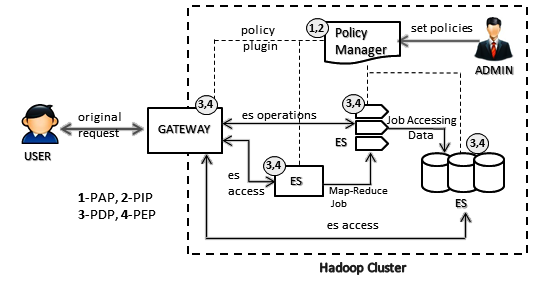 Policy Manager :  Apache Ranger, Apache Sentry
Gateway :  Apache Knox
Ecosystem Service (ES) :  Apache Hive, HDFS, Apache Storm, Apache Kafka, YARN
30
HeAC Model: Consolidated View
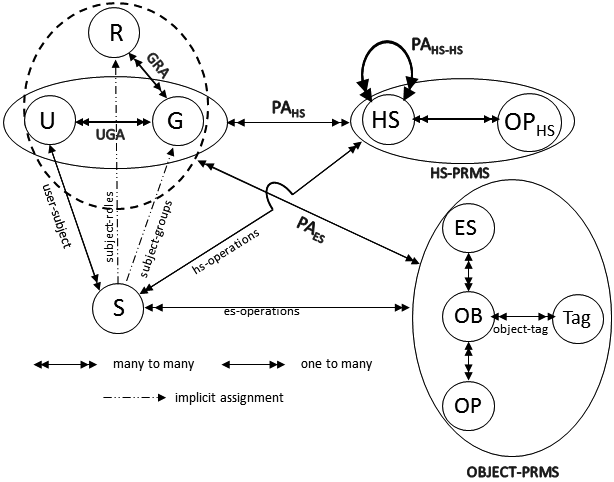 Hadoop Ecosystem 
Access Control Model
ACLs based permissions on Objects and Object-Tags
Users (U), Groups (G) , Subjects (S)
Hadoop Services (HS) 
Hadoop Service Operations (OPHS)
Objects (OB), Operations (OP)
Ecosystem Service (ES), Objects (OB)
Operations (OP), Tag
31
OT-RBAC Model
Object-Tagged RBAC
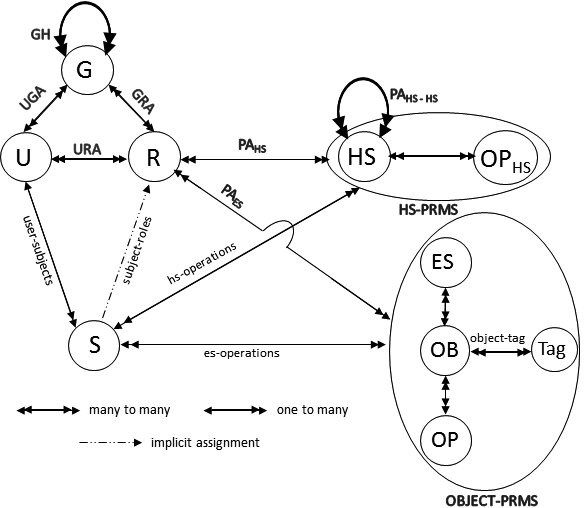 RBAC based permissions on Objects and Object-Tags
32
Performance Evaluation of OT-RBAC
33
HeABAC Model
Hadoop Ecosystem Attribute-Based
Access Control Model
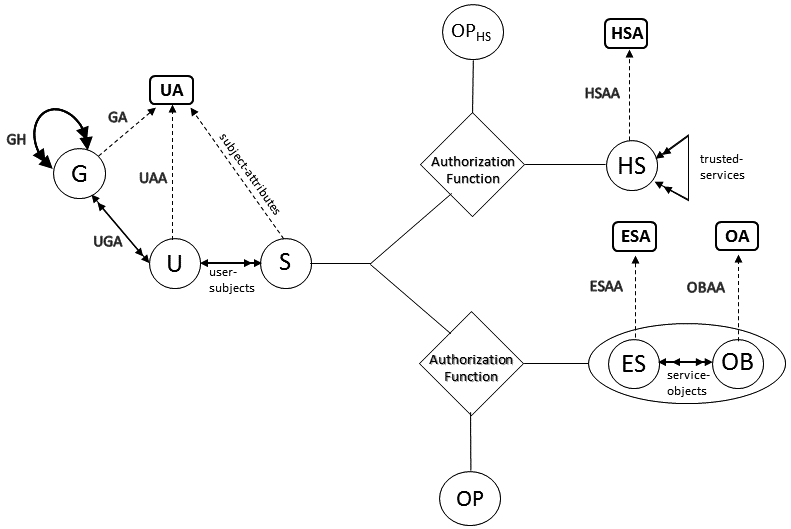 User Attributes (UA), 
Hadoop Services Attributes (HSA) 
Objects Attributes (OA), 
Ecosystem Service Attributes (ESA)
34
HeABAC Example Policies
Authorizationaccess(s:S, es:ES) ≡ diagnostic ∈ effectivedepartment(s) ∧ technician ∈    effectiverole(s) ∧ serviceType(es) = HIVE ∧ createdBy(es) = admin1.

Authorizationselect(s:S, es:ES, ob:OB) ≡ Authorizationaccess(s:S, es:ES) = True ∧ diagnostic ∈ effectivedepartment(s) ∧ effectiverole(s) ∈ readerType(ob) ∧ tableType(ob) = sensor-data ∧ car(ob) = FVR1234.

Authorizationaccess(s:S, hs:HS) ≡ diagnostic ∈ effectivedepartment(s) ∧ technician ∈ effectiverole(s) ∧ serviceType(hs) = DataNode ∧ createdBy(hs) = admin2
35
Summary of Contributions
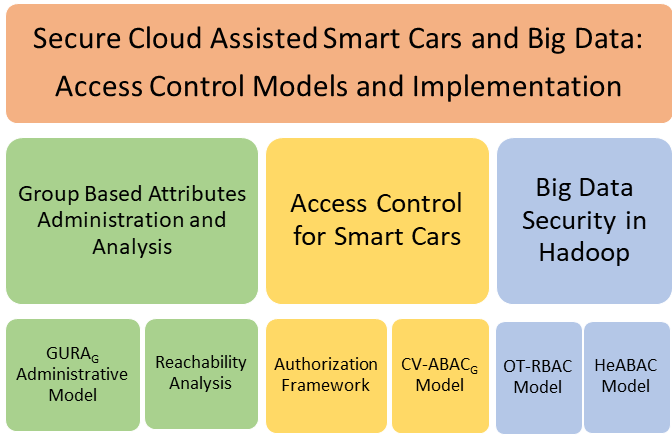 36
Conclusion and Future Work
Foundational aspects of groups based ABAC
 Administrative Model
 Reachability Analysis
 Access Control Solutions for Smart Cars
 Authorization Framework
 Dynamic Groups and ABAC
 Access Control Solutions for Big Data in Hadoop
 Family of Models – HeAC, OT-RBAC and HeABAC

Some Future Work Directions
Trust Based Cloud and Smart Cars Solutions
Location preserving approaches 
Data Ingestion Security and privacy concerns
Cloudlet supported Intelligent Transportation
37
Dissertation Publications
Journal Paper
Maanak Gupta and Ravi Sandhu, “Reachability Analysis for Role-Based Administration of Group and User Attributes.” To be submitted to IEEE Trans. on Dependable and Secure Computing.
Conference Papers
Maanak Gupta, James Benson, Farhan Patwa, and Ravi Sandhu, “Dynamic Groups and Attribute Based Access Control for Next Generation Smart Cars.” (To Appear) In Proceedings of the 9th ACM Conference on Data and Application Security and Privacy (CODASPY), Dallas, Mar 25-27, 2019.
Maanak Gupta and Ravi Sandhu, “Authorization Framework for Secure Cloud Assisted Connected Cars and Vehicular Internet of Things.” In Proceedings of the 23rd ACM Symposium on Access Control Models and Technologies (SACMAT), Indianapolis, Indiana, June 13-15, 2018, pages 193-204. 
Maanak Gupta, Farhan Patwa and Ravi Sandhu, “An Attribute-Based Access Control Model for Secure Big Data Processing in Hadoop Ecosystem.” In Proceedings of the 3rd ACM Workshop on Attribute-Based Access Control (ABAC), March 19-21, 2018, Tempe, Arizona, pages 13-24. 
Maanak Gupta, Farhan Patwa and Ravi Sandhu, “Object-Tagged RBAC Model for the Hadoop Ecosystem.” In Proceedings of the 31st Annual IFIP WG 11.3 Working Conference on Data and Applications Security and Privacy (DBSec), Philadelphia, Pennsylvania, July 19-21, 2017, pages 63-81. 
Maanak Gupta, Farhan Patwa, James Benson and Ravi Sandhu, “Multi-Layer Authorization Framework for a Representative Hadoop Ecosystem Deployment.” In Proceedings of the 22nd ACM Symposium on Access Control Models and Technologies (SACMAT), Indianapolis, Indiana, June 21-23, 2017, pages 183-190. 
Maanak Gupta and Ravi Sandhu, “The GURAG Administrative Model for User and Group Attribute Assignment.” In Proceedings of the 10th International Conference on Network and System Security (NSS), Taipei, Taiwan, September 28-30, 2016, pages 318-332.
38